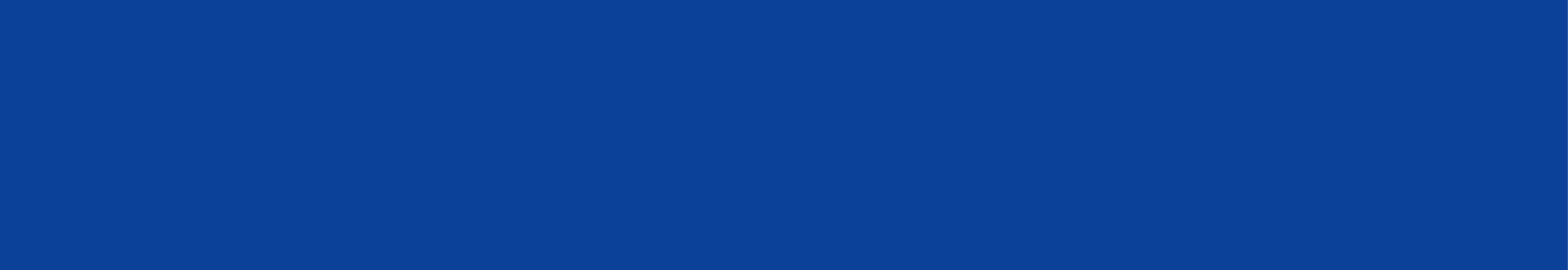 Z=5cm
Target
(Gold)
Detector2
Detector 1
Primary Beam: 25 AGeV Au Ions (up to 109/s)
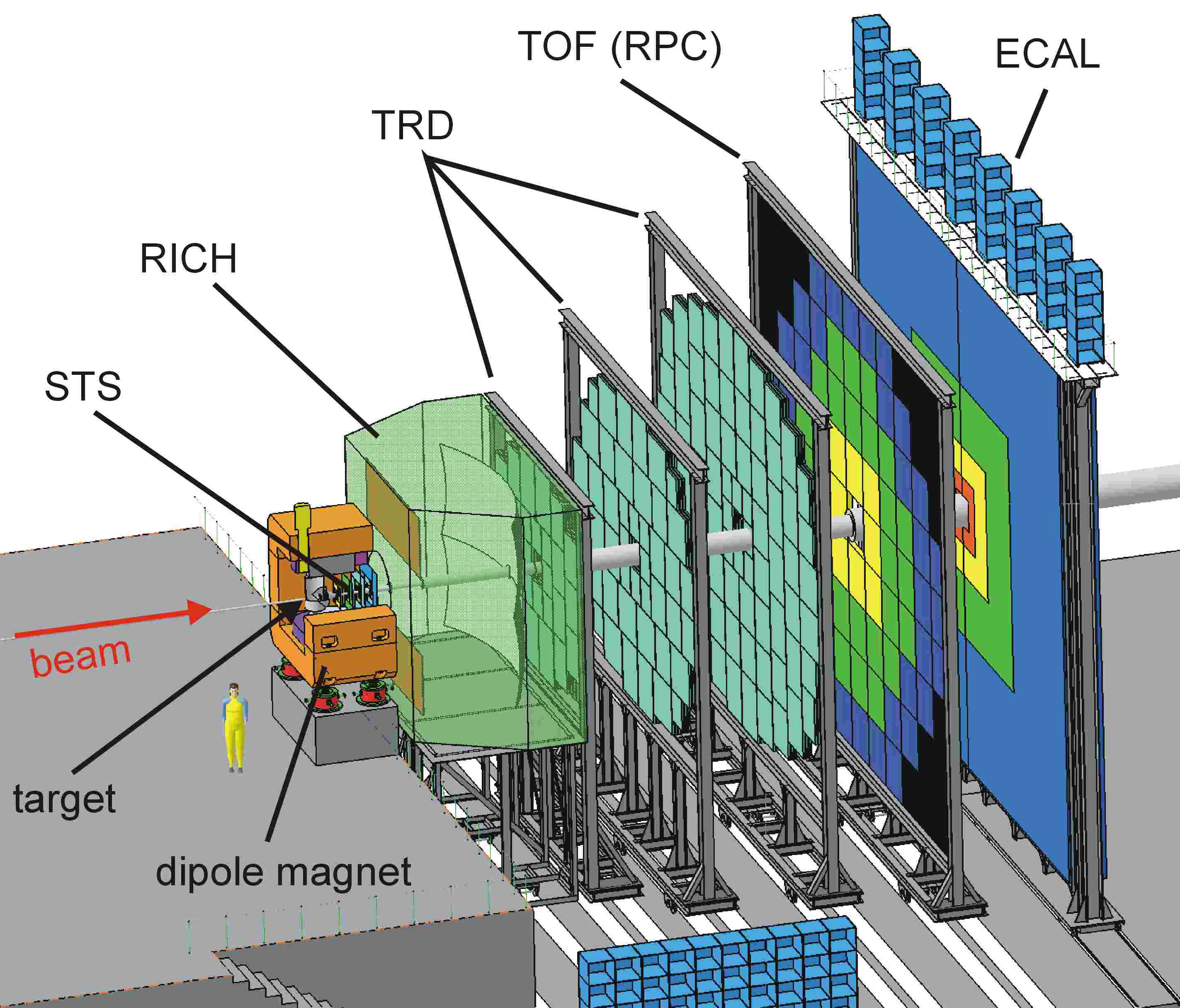 Primary
vertex
Secondary
vertex
Short lived particle 
D0  (ct = ~ 120 µm)
Reconstruction concept for open charm
The CBM-experiment (at FAIR)
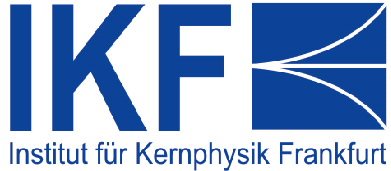 Radiation Tolerance of CMOS Sensors

Dennis Doering*, Michael Deveaux, 
Benjamin Linnik, Stefan Strohauer and Joachim Stroth
for the CBM-MVD Collaboration

 Goethe University Frankfurt am Main, Germany
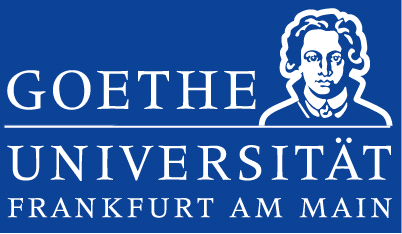 Bulk damage
(non-ionizing radiation)
Surface damage
(ionizing radiation)
Leakage current 
due to surface damage
Pixel pitch: 10-40 µm
Track of a particle
Track of a particle
+
SiO2
+
+
+
+
+
+
+
+
+
+
+
+
+
+
+
+
+
Diode
-
-
-
-
-
P+
P-Well
N+
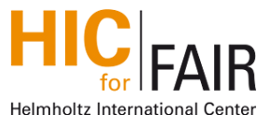 -
-
Epitaxial 
Layer
-
-
50 µm
P-
-
-
PHD physics day
August 2013
-
Leakage current 
due to bulk damage
Substrate
P+
Signal recombinations
due to bulk damage
The Heavy Ion Experiment CBM
The Task
Sensor requirements for CBM@SIS-100: 	
	- 5 µm spatial resolution
	- 0.05 % X0 material budget (sensor only)
 	- 30 µs time resolution
	- Power dissipation: ~350 mW/cm²
	- Ionizing radiation tolerance: 1-3 Mrad
	- Non-ionizing radiation tolerance: 1013 neq/cm²
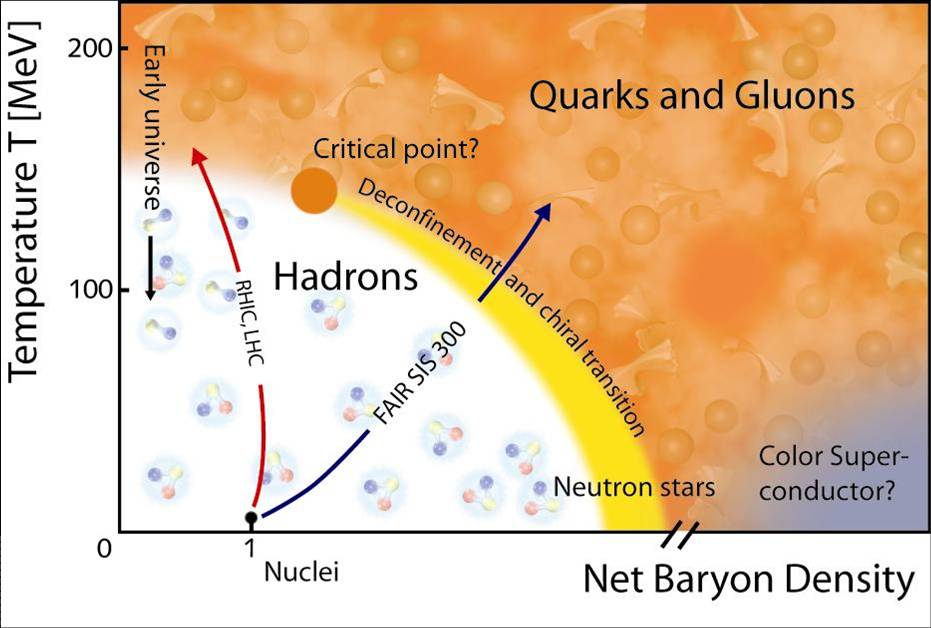 The Compressed Baryonic Matter (CBM) experiment at FAIR will explore the nuclear phase diagram in the region of highest net-baryon densities at moderate temperatures. One of the promising probes is open charm which will be identified by reconstructing their secondary vertex with 50 µm precision.
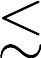 CMOS Monolithic Active Pixel Sensors (MAPS)
MAPS are pixel sensors for charged particle tracking. Their small pitch of 10 – 40 µm and 50 µm thickness provides excellent spatial resolution of a few µm.
Radiation damage in  MAPS
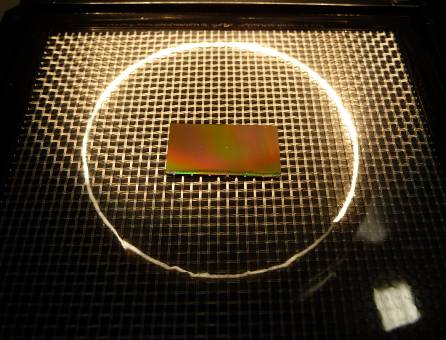 The (P++, P, P++) doping of the MAPS sensor generates a potential minimum in the region of the epitaxial layer. Impinging particles excite electrons which diffuse within this region until they are collected by the P-Epi/N-Well diode.
Tolerance to non-ionizing radiation
Thermal annealing
D.Doering et al. Annealing studies on X-ray and neutron irradiated CMOS MAPS, NIM-A 2011
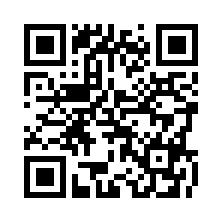 D.Doering et al. Pixel pitch dependence of the tolerance of CMOS MAPS to non-ionizing radiation, NIM-A 2013
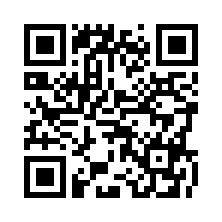 -70 % leakage current
Cooling helps
No reverse annealing
Improved non-ionizing rad. tol.: High-resistivity and/or smaller pitch
Performance in beam
Tolerance to ionizing radiation
High initial noise is currently under further study, maybe due to not yet optimized transistor layout
IPHC Strasbourg
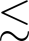 CBM radiation requirements fulfilled
Sufficient S/N even after 10 Mrad
Excellent detection efficiency of >99.5% despite of irradiation
Conclusion: 		MAPS based on a 0.18 µm-CMOS process with a (1 kΩcm) high-resistivity epi-layer provide the radiation hardness needed for the next generation Heavy Ion experiments.
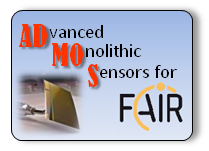 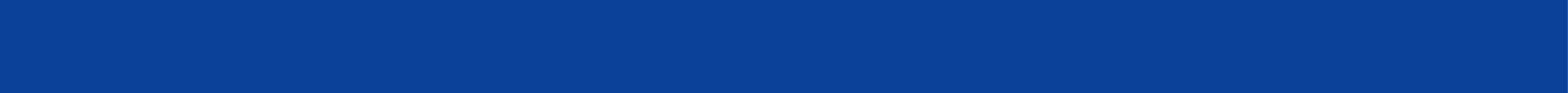 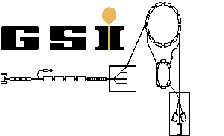 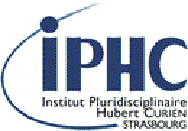 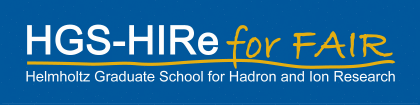 *supported by BMBF (06FY9099I, 06FY173I and 05P12RFFC7), 
GSI (F&E) and HIC for FAIR
Contact: doering@physik.uni-frankfurt.de